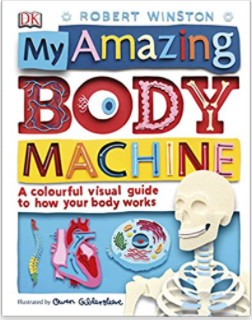 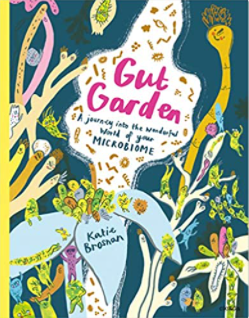 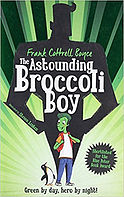 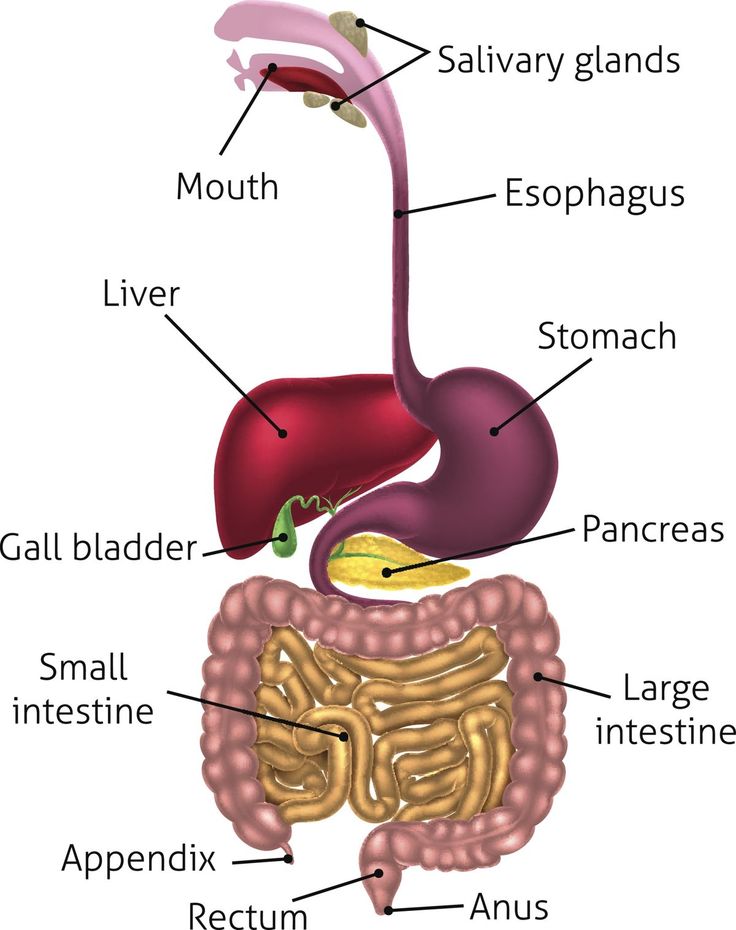 Types 
of 
Teeth
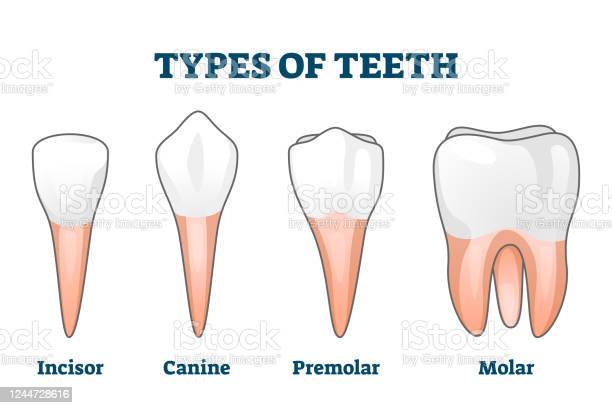 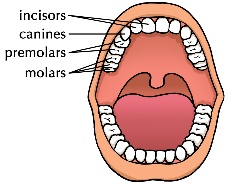